IF CLAUSE
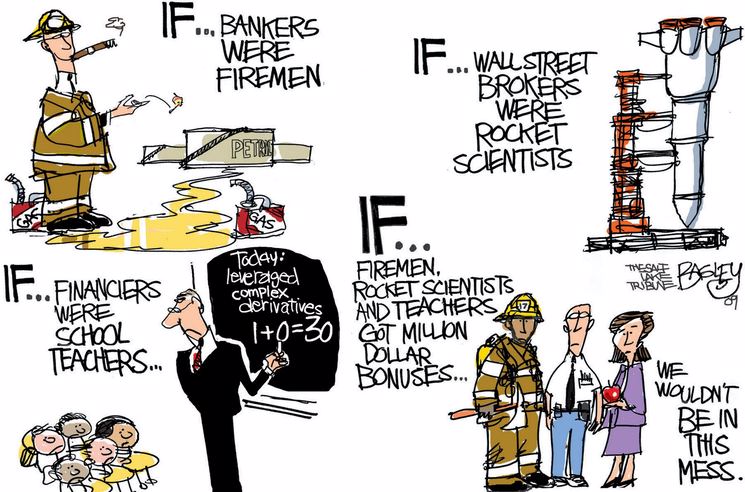 •If world means if
•Is a conditional sentence
•If Conditional sentence to the containing sentence,The sentence containing the result is called the main clause.
If at the beginning, a comma is placed between two sentences.
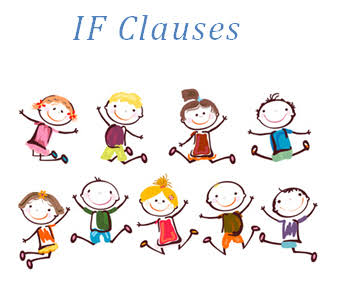 Exact situations and facts accepted by all
Use the present simple Past Tense in the sentence
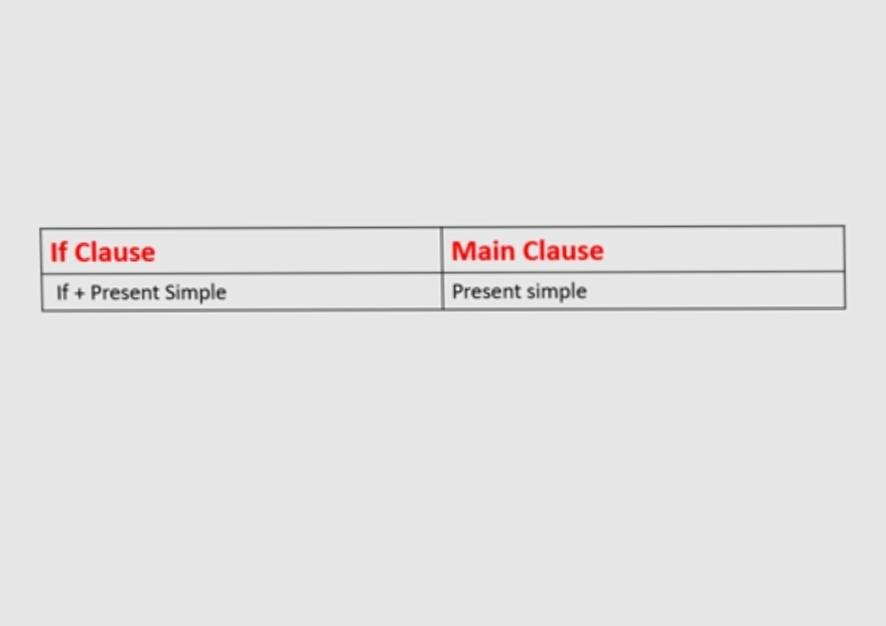 They are sentences that are uncertain, but that are likely to happen or not.
Shows the future time
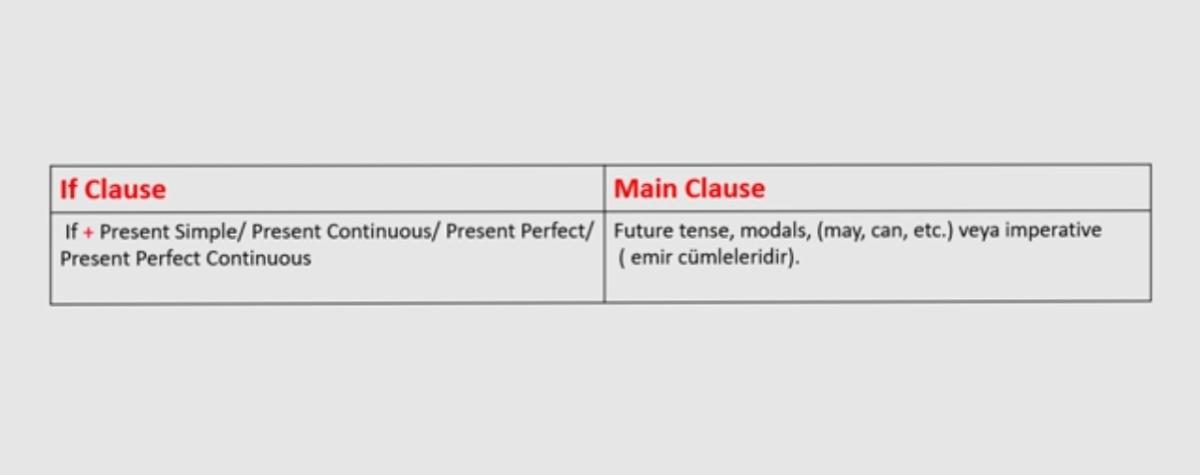 Has a negative meaning
Sentence is structurally positive
Type 1, type 0 are used with conditionals
References
Translate
https://youtu.be/1YxOQzhet5Y
Thank you for listening to me♡
ŞEVVAL PELVAN
10\A
98